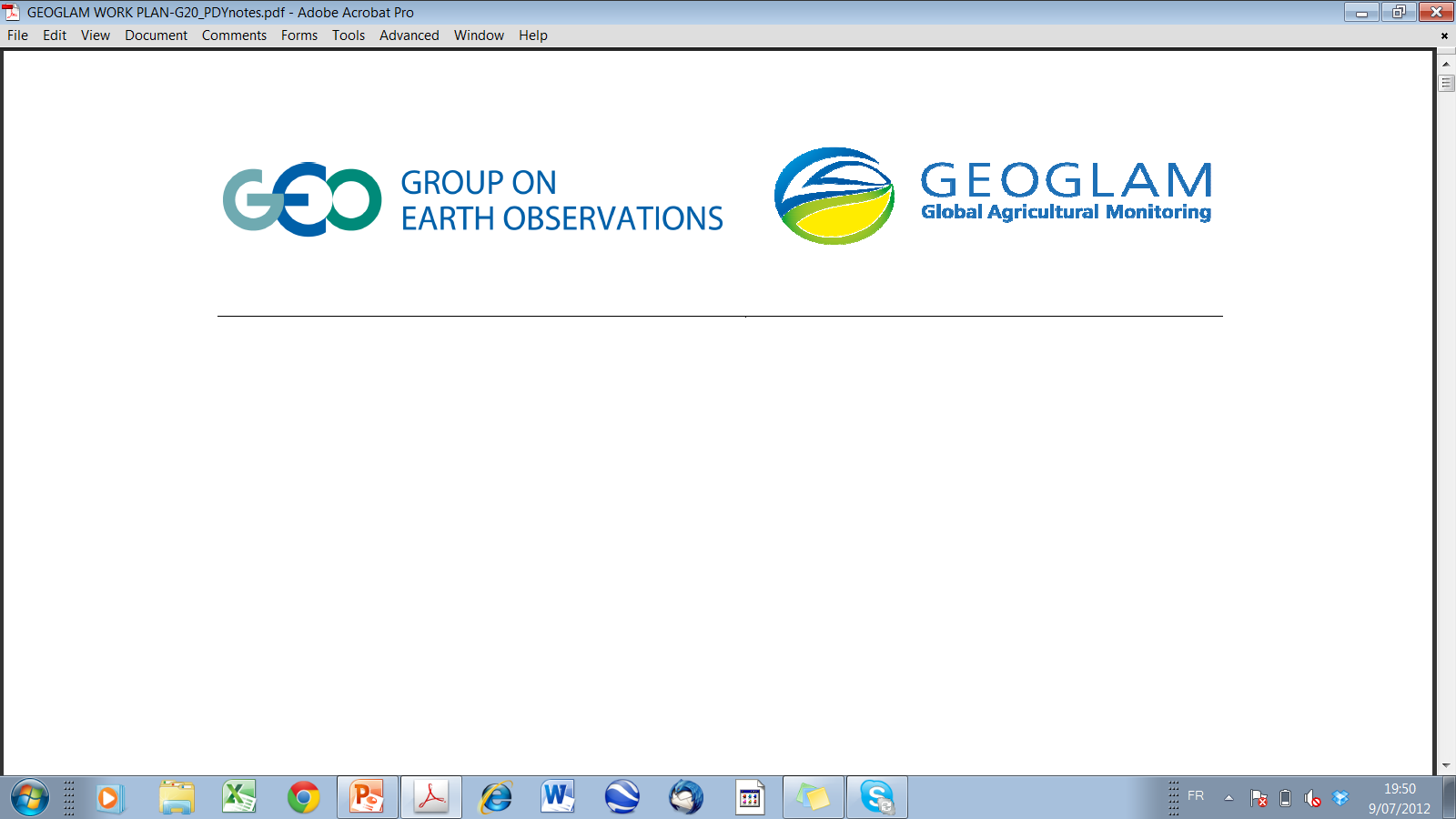 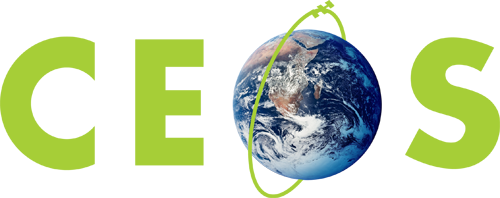 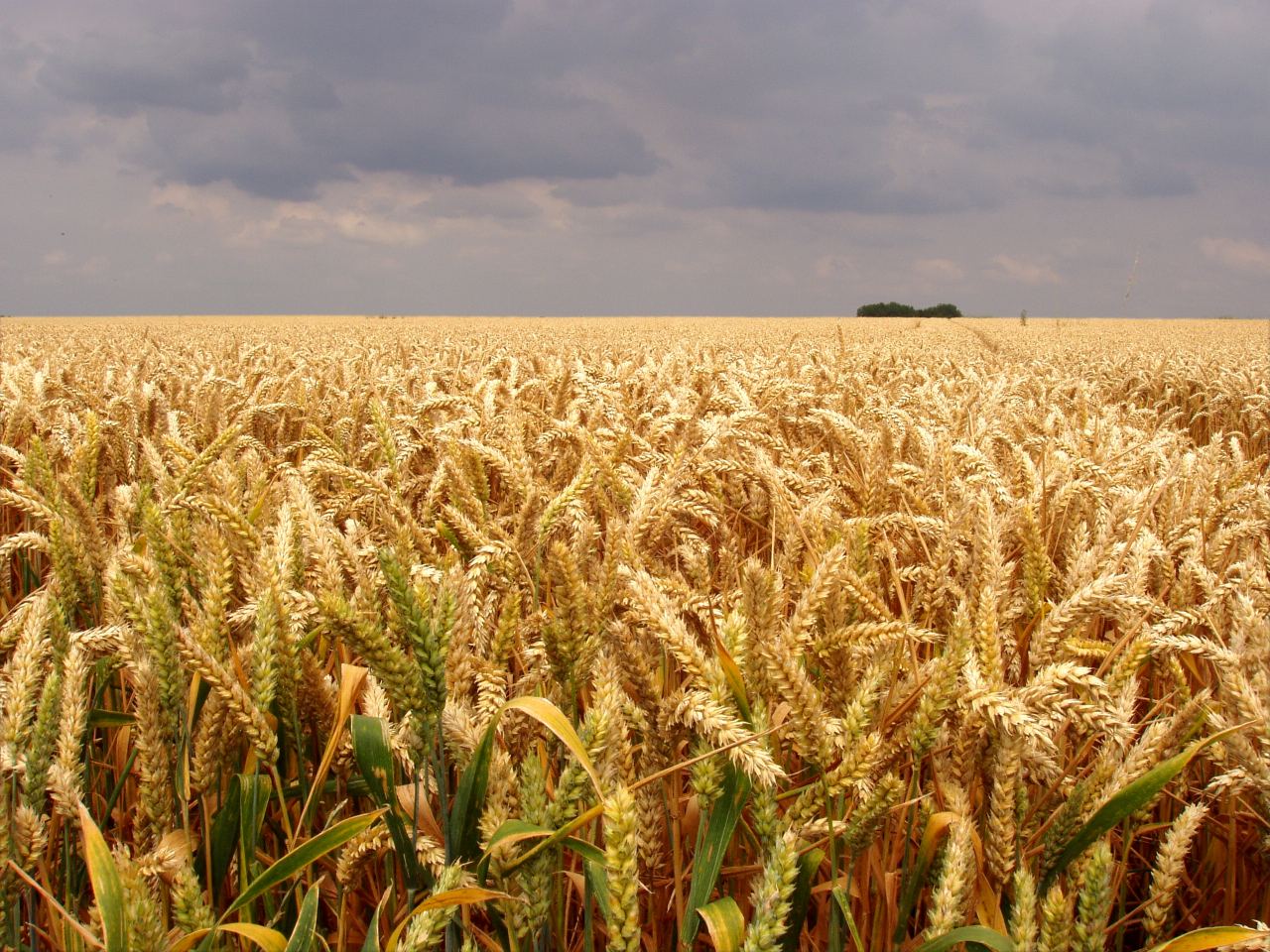 Overall Requirements Framework
Pierre Defourny 
UCL/ELI -Geomatics, Belgium –  co-lead of JECAM
with contributions of GEOGLAM and JECAM partners
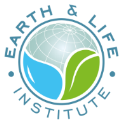 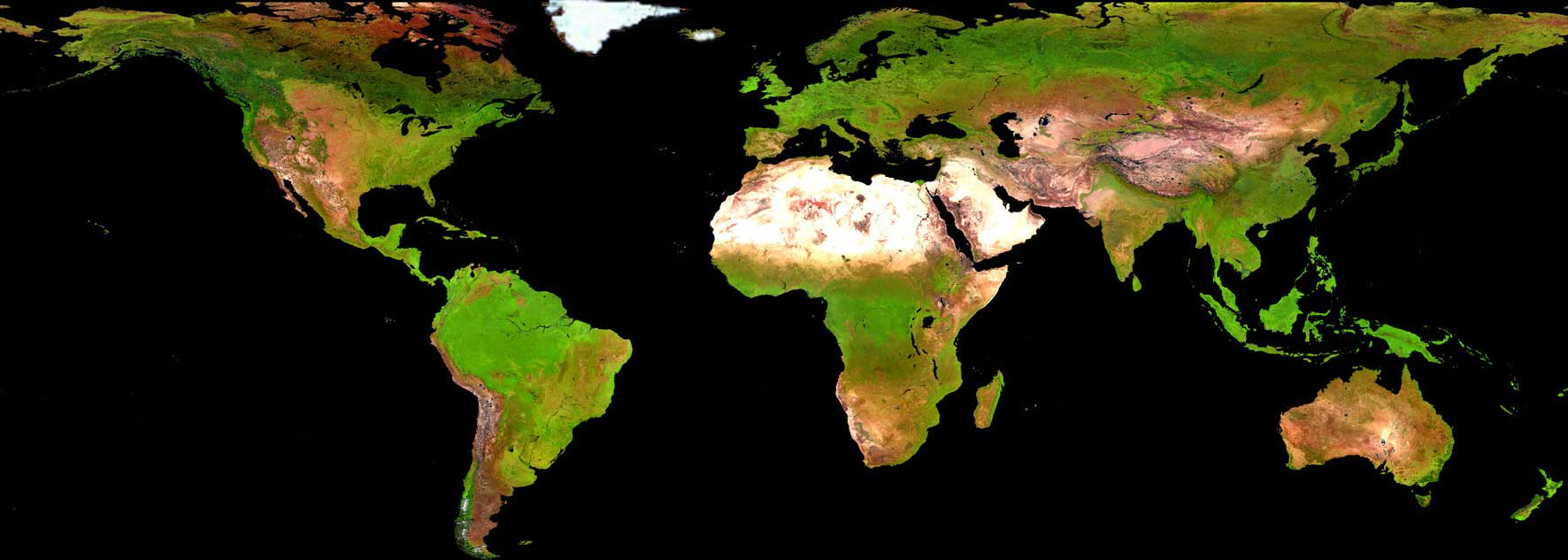 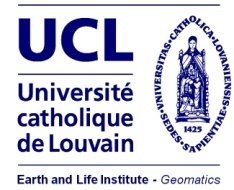 GEOGLAM--‐CEOS Global Agricultural Monitoring Co-community Meeting
ESA/ESRIN 27 ‐ 28 February 2014
© UCL-Geomatics
[Speaker Notes: T. Newby Agricultural Research Council - South Africa]
For agriculture 	…yield gaps are still very significant !
Average yield gaps for major cereal crops, maize, wheat and rice
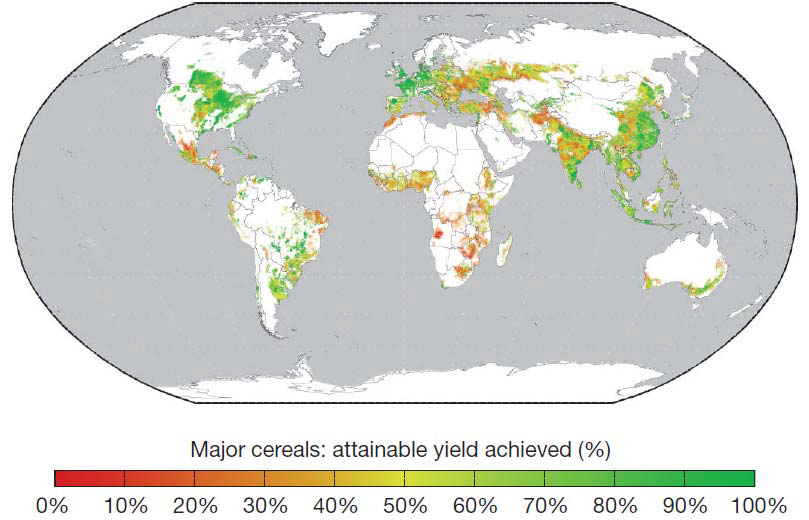 Mueller et al., Nature 2012
Satellite EO is really expected to make a difference for ag.
…but only a limited part of its potential is achieved !
[Speaker Notes: Figure 4. Average yield gaps for major cereal crops, maize, wheat and rice [4].]
Why ag. monitoring is still a challenge for EO ?- Fantastic diversity of cropping systems around the world	and also along from one place to the next - Most dynamic land use / land cover of the Earth	on annual and long term scales- Great complexity of patterns/mixing in many places 	(variable practices, multi-cropping, associated crops, etc)- Robustness much expected (conservative/careful sector)- Potential interest of all scales => priority needed !
[Speaker Notes: As this is clear that we need all that why ….

Unlike in forest area where change do not need to go through the mapping, this is not feasible in agriculture area monitoring due to strong seasonal effect and various crops calendars]
EO rarely matches the 4 agrosystem constraints :

  the timeliness of ag. information
 availability of the data
 processing time to deliver the final product 
   
 the frequency of useable observations
     due to cloud coverage during the growing season 

 the spatial structure of the agricultural landscape
EO compatible to field size for crop specific approach

 the spectral bands for efficient cloud/shadow masking and 	 atmospheric correction (even more critical for variable VZN’s TS)

=> Coordination much needed to reach the operational 	thresholds for many countries
Preliminary work for EO requirements by 
Ag. Community of Practices
		AGRISAT Conference, Brussels, 2010
AGRISAT, 2010
First GEOGLAM/CEOS Ad Hoc working group Workshop on Developing the GEOGLAM OBSERVATION REQUIREMENTS CSA, Montreal July 10-11, 2012
Tabulating the satellite observation requirements (spatial resolution, frequency, and period of coverage ) for GEOGLAM
GEOGLAM CEOS: EO Data Requirements Table
developed taking into consideration the observation needs, the derived products they will
serve, and regional specificities; CEOS-GEOGLAM July 2012 Montreal)
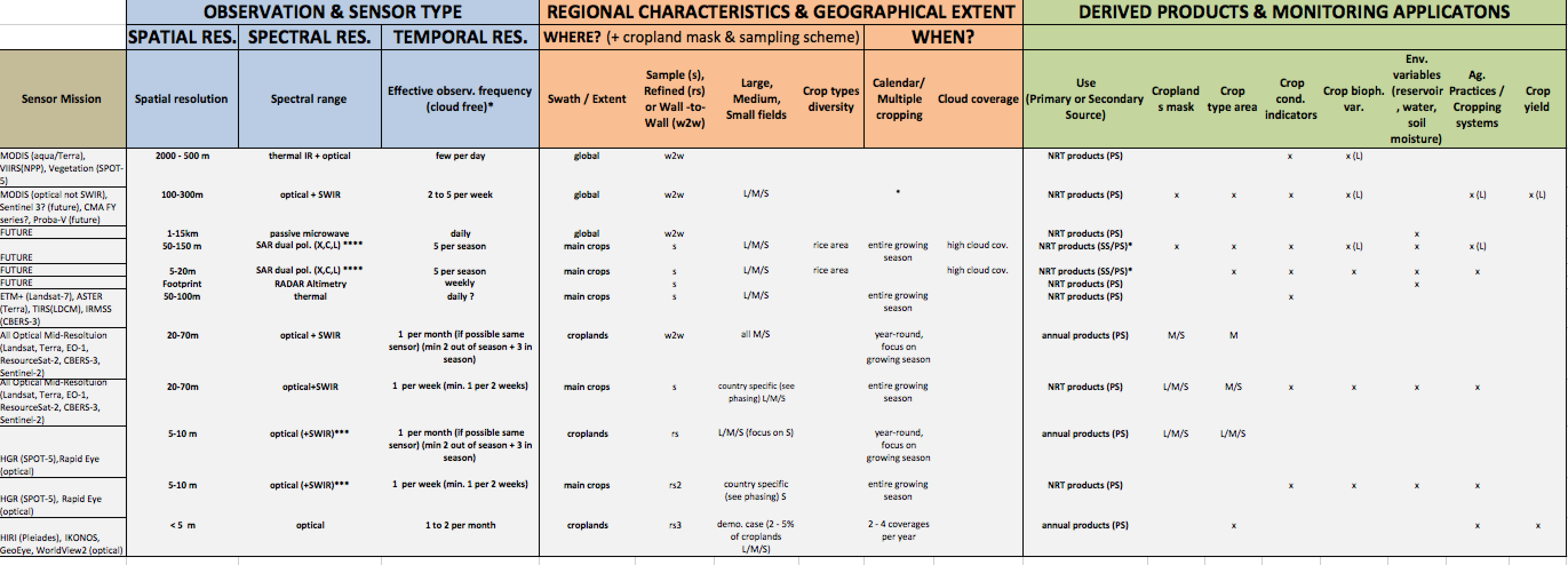 Where?
How often ?
For What?
When?
spatial & spectral
GEOGLAM data plan to be submitted to the CEOS plenary in 2013
[Speaker Notes: THE SEO has the volumetric assessment – item #31-d
The baseline data layers for guiding these have been developed- in order to support the volumentric analysis- GEOGLAM  produced these to facilitate the volumetric assessemnt]
Nominal revisit capabilities are far from actual observation frequency
Sentinel 2 A&B, together, will provide a 5 day revisit cycle
=> one useful image every month on average
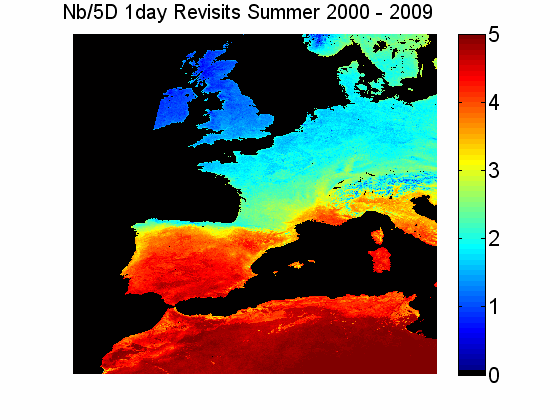 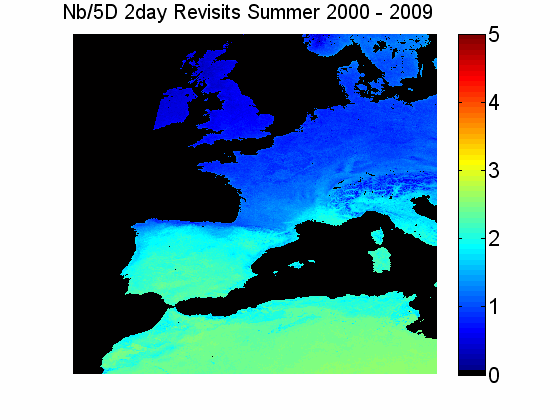 Number of cloud free days per 5 day-periods, for different revisits
Analysis of MODIS cloud masks (2000-2009) over Europe for summer (June 1st - August 31st), for 1 day and 2 days revisit assumptions
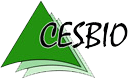 Lagouarde et al.: The MISTIGRI thermal infrared project: scientific objectives and mission
specifications, International Journal of Remote Sensing,, 2012
SPOT4  Take Five experiment very illustrating 
     Tunisia site : 11 valid out of 28 obs.
SPOT 5 = Green bars
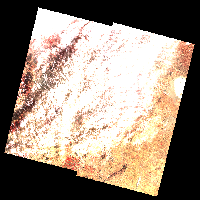 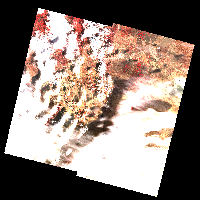 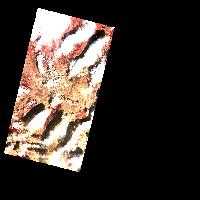 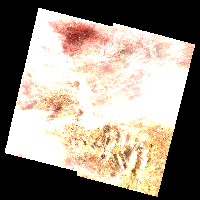 3 Fév	         8 Fév	                13 Fév	     18 Fév
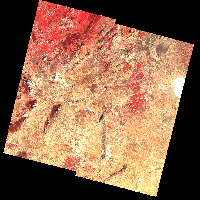 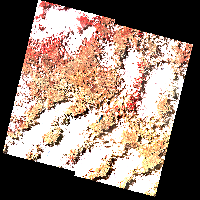 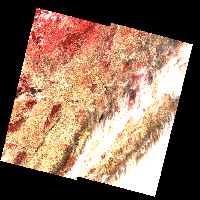 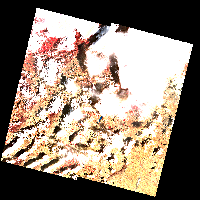 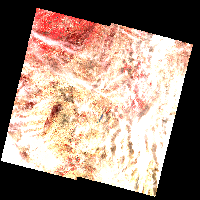 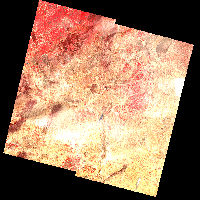 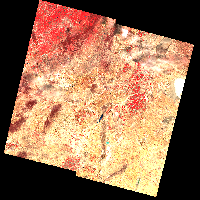 10 Mars	       15 Mars             20 Mars	  25 Mars	              30 Mars	  4 Avril	          9 Avril
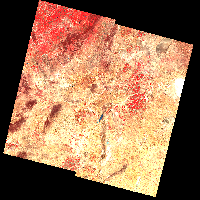 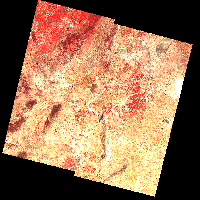 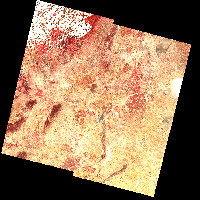 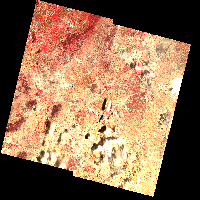 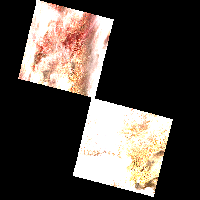 14 Avril	       19 Avril			             	              4 Mai	   9 Mai	          14 Mai
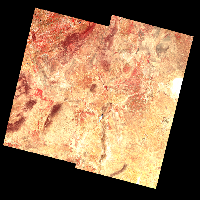 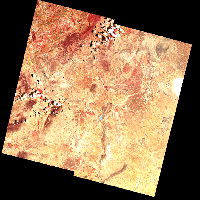 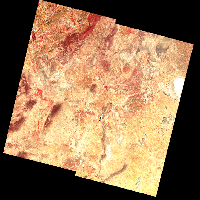 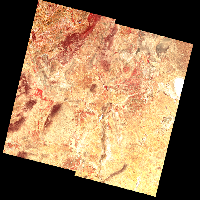 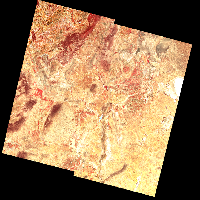 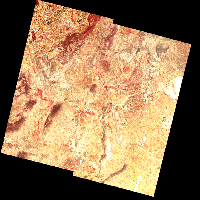 9
Lepage et al., 2013
19 Mai	       24 Mai			    3 Juin	              8 Juin	13 Juin	         18 Juin
[Speaker Notes: 11 images claires sur 28 acquises à partir du 3 février (39%). Les 7 premières scènes sont nuageuses. 1ère image claire le 10 mars (+ 35 j). 2ème image partiellement claire le 9 avril (+ 31 j.),
photomètre réseau AERONET (site Ben Salem) + microtops, NDVI-mètre en continu sur un champ de blé irrigué, Cropscan]
SPOT4  Take Five experiment very illustrating 
     Tunisia site : 11 valid out of 28 obs.
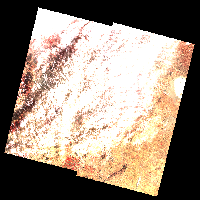 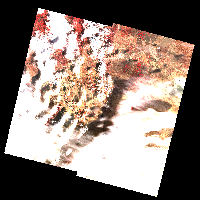 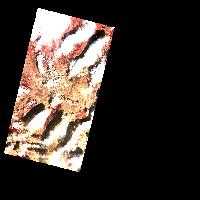 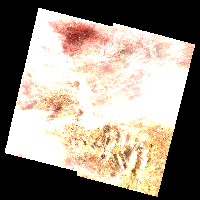 3 Fév	         8 Fév	                13 Fév	     18 Fév
One image every 5 days (Sentinel 2 simulation)

The first 7 images are cloudy (35 days)
11 clear images out of 28

Take 5 experiment  : 42 sites worldwide
(CNES, ESA, JRC, NASA & CCRS)

Free data : www.ptsc.fr
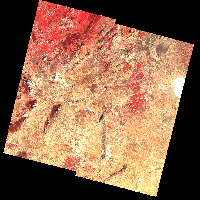 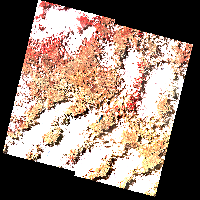 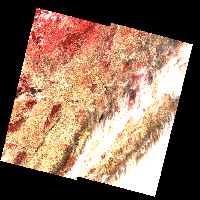 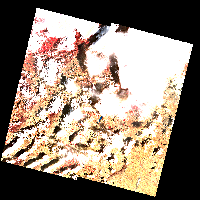 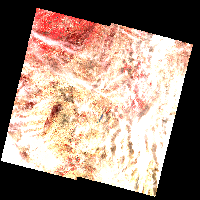 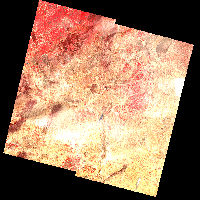 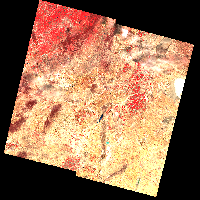 10 Mars	       15 Mars             20 Mars	  25 Mars	              30 Mars	  4 Avril	          9 Avril
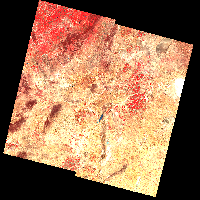 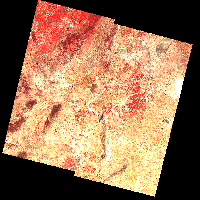 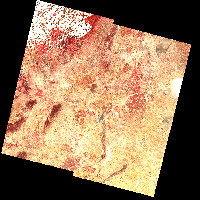 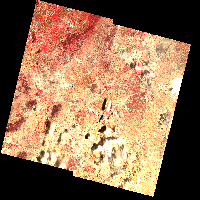 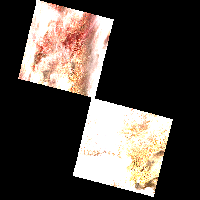 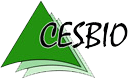 14 Avril	       19 Avril			             	              4 Mai	   9 Mai	          14 Mai
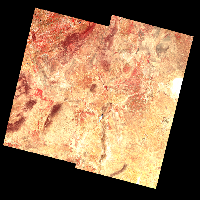 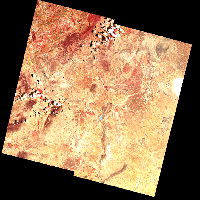 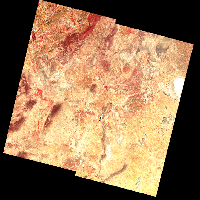 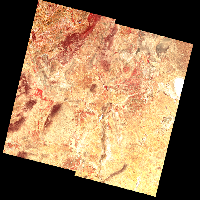 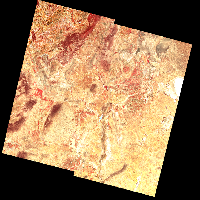 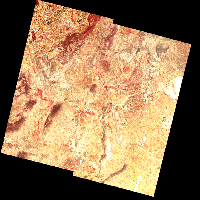 10
19 Mai	       24 Mai			    3 Juin	              8 Juin	13 Juin	         18 Juin
[Speaker Notes: 11 images claires sur 28 acquises à partir du 3 février (39%). Les 7 premières scènes sont nuageuses. 1ère image claire le 10 mars (+ 35 j). 2ème image partiellement claire le 9 avril (+ 31 j.),
photomètre réseau AERONET (site Ben Salem) + microtops, NDVI-mètre en continu sur un champ de blé irrigué, Cropscan]
JECAM site in Belgium : SPOT4 take 5 and ESA TPM :
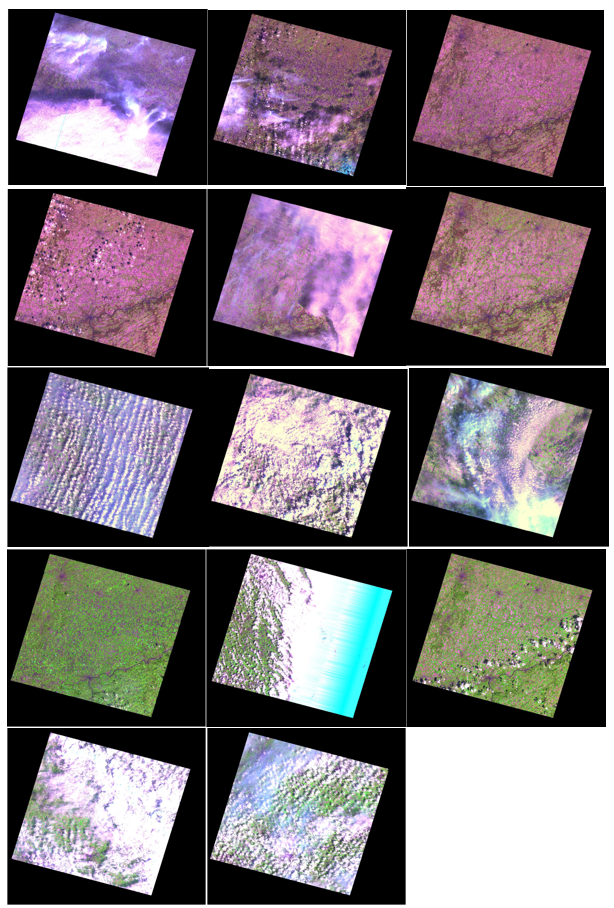 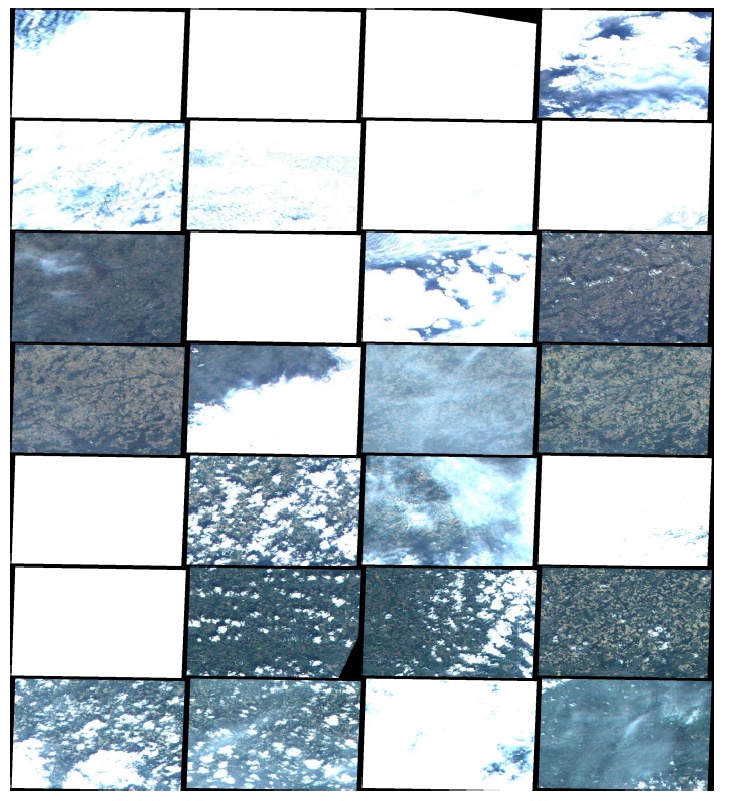 SPOT4 
Take 5
RapidEye
2013 : very cloudy growing season
[Speaker Notes: … here are the quicklooks. As you can see, most of those images are cloud covered.]
JECAM site in Belgium : Landsat 8
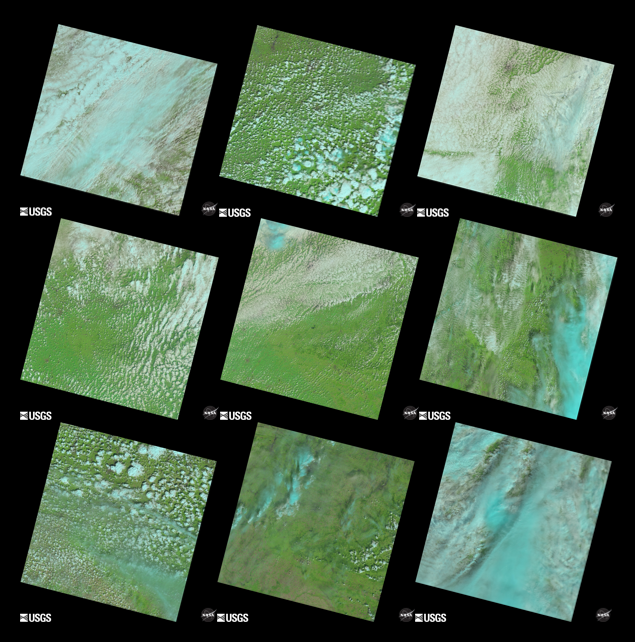 Landsat 8
Example: 2013 growing season
[Speaker Notes: But we ve also got Landsat 8 data now. Here are the quicklooks]
JECAM site in Belgium : 11 RADARSAT-2 images
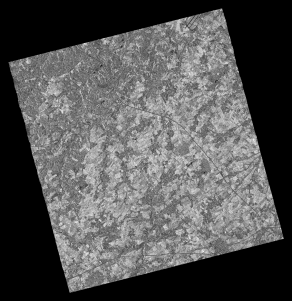 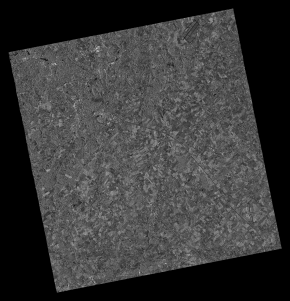 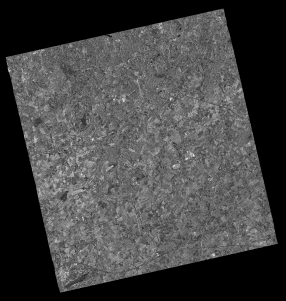 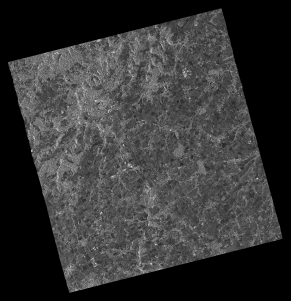 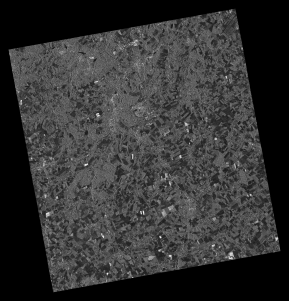 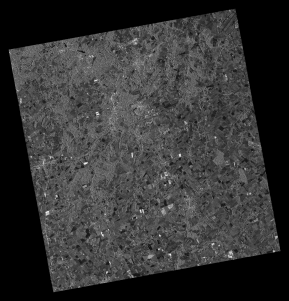 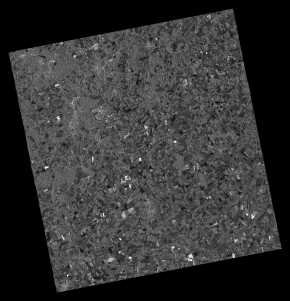 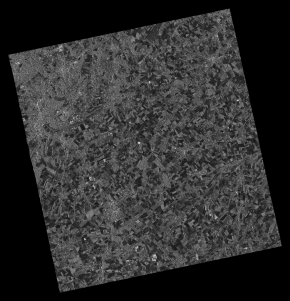 RADARSAT-2 quad pol
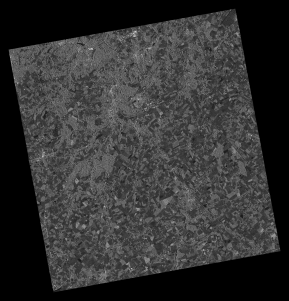 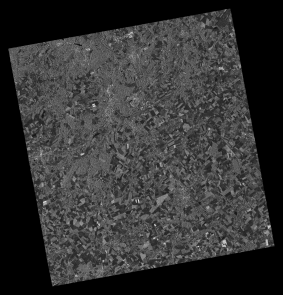 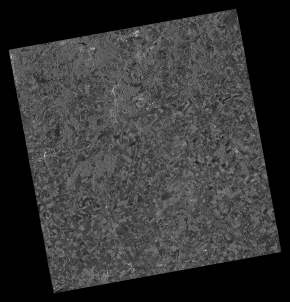 2013 : very cloudy growing season
[Speaker Notes: But we ve also got Landsat 8 data now. Here are the quicklooks]
JECAM site :
EO data acquisition during the 2013 growing season
SPOT4
(take 5)
RapidEye
(ESA)
Landsat 8
RADARSAT-2
SPOT4
RapidEye
Landsat 8
14%
Useful for analysis
17%
Partly cloud covered
Cloud covered
[Speaker Notes: So for all application that require data acquired regularly , not only for agriculture monitoring, , a multi-sensor approach should be considered. In this optic, through the JECAM initiative we have also acquired RADARSAT-2 data . Advantage is that SAR is not affected by cloud cover but it is SAR so difficult to intepret and presence of lot of noise. (]
EO expectation for agriculture
Crop growth indicators : every 5 to 10 days
June 5th 2006
June 14th 2006
June 23th 2006
June 29th 2006
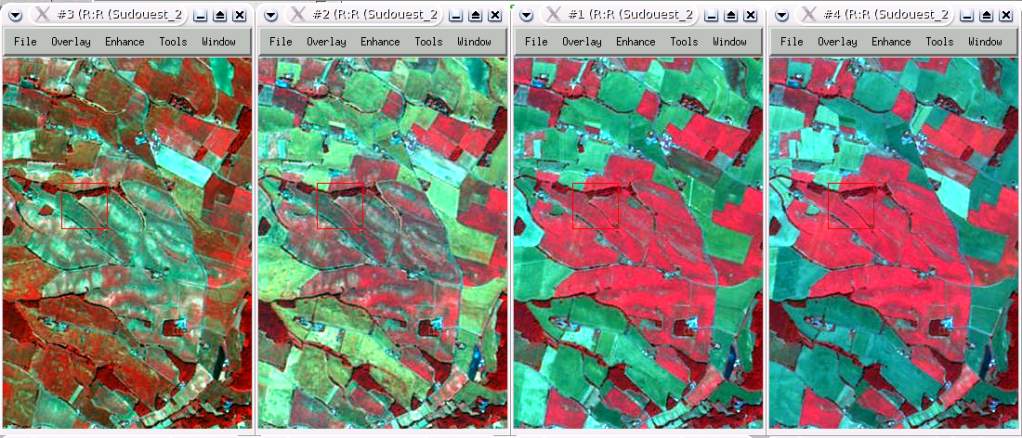 Formosat-2 images, 8m resolution : green, red, near infrared colour composite
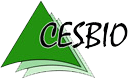 Overall framework
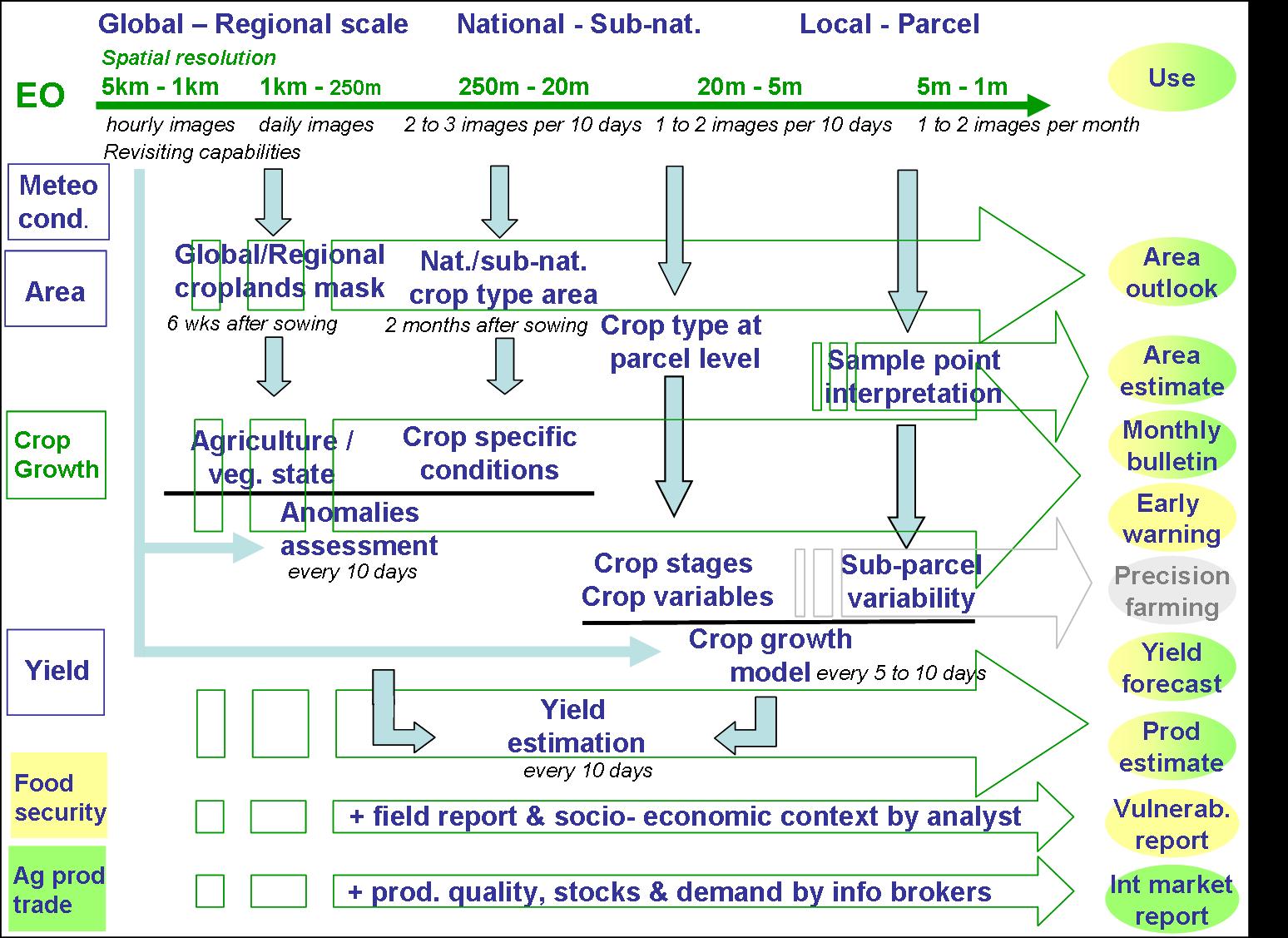 16
EO requirements framework for Phase 2
Crop Monitor System :
	Continuity /redundancy of operational missions supporting 	the monthly report

	- MODIS for daily global surface reflectance
	- PROBA for daily global surface reflectance
17
EO requirements framework for Phase 2
R&D GEOGLAM components (pr:

Asia-rice already covered by Shin-ichi Sobue
	call for coordination between SAR missions for regular 	acquistions

Country demonstration : area estimate using area frame sampling
	extension of Landsat-8 acquisition priority to selected countries
	Rapideye – Pléiades time series (3 to 5) over distributed samples
	access to Landsat/SPOT historical archives for stratification
18
EO requirements framework for Phase 2
R&D GEOGLAM components :
JECAM network
	common minimum data set for each site :
		systematic Landsat-8 acquisition priority
		systematic Sentinel-2 acquisition
		
		3 to 5 Pléiades acquisition (calibration/validation)
		Rapideye time series with constrained viewing angle range
			
		systematic RADARSAT-2 acquisition (same configuration)
		systematic Sentinel-1 acquisition (during ramp up pha	
		regular TerraSAR acquisition (1 to 3 day coherence product)
		
		systematic AWIFs acquisition
		PROBA 300 m and 100 m resolution
EO requirements framework for Phase 2
R&D GEOGLAM components :
JECAM network
	data ordering mechanism to be simplified as much as possible

	data provision mechanism to be improved (centralized delivery ?)
		(better tracking, easier sharing)

	JECAM multi-user license mechanism for sharing data across the 	network partners (as for the in situ data)
20